Figure 3. MD shifted the ocular preference of L4Ns mostly by depressing closed-eye responses. Box plots showing the ...
Cereb Cortex, Volume 22, Issue 9, September 2012, Pages 2171–2181, https://doi.org/10.1093/cercor/bhr304
The content of this slide may be subject to copyright: please see the slide notes for details.
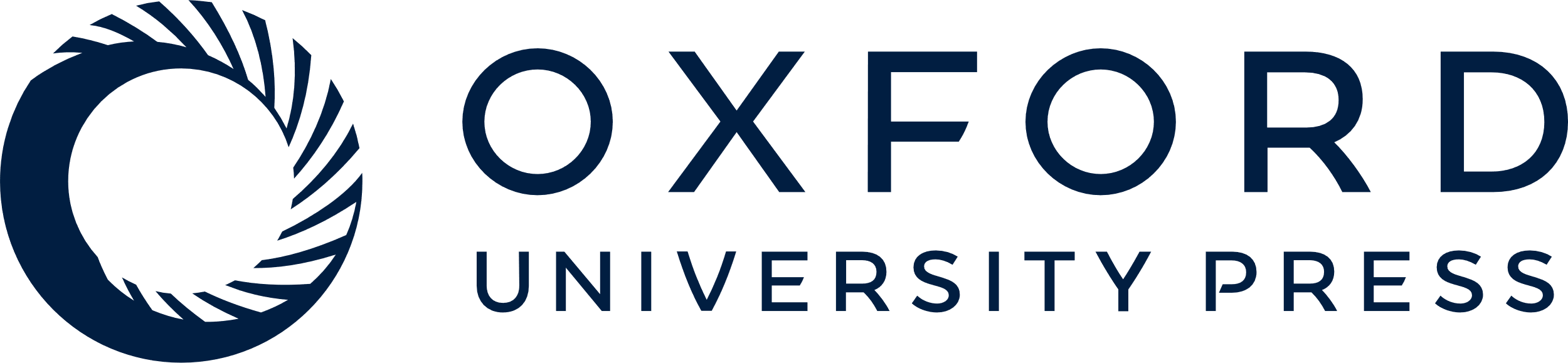 [Speaker Notes: Figure 3. MD shifted the ocular preference of L4Ns mostly by depressing closed-eye responses. Box plots showing the amplitude of subthreshold (A) and suprathreshold (B) responses of L4Ns to independent stimulation of the 2 eyes in normal (black) and MD (gray) rats. (A) Loss of synaptic responsiveness to the contralateral deprived eye was significant, while potentiation of open-eye responses only approached significance (t-tests, P < 0.001 and P = 0.07, respectively). (B) In the case of suprathreshold responses, both depression of the closed contralateral eye responses and potentiation of the open ipsilateral eye responses were significant (Mann–Whitney rank sum tests, P < 0.001 and P < 0.01, respectively).


Unless provided in the caption above, the following copyright applies to the content of this slide: © The Author 2011. Published by Oxford University Press. All rights reserved. For permissions, please e-mail: journals.permissions@oup.com]